2.4 Elektrik
Block 2: Installation von geothermischen Anlagen
Modulziele
Willkommen im Modul: "Elektrik".
Am Ende dieses Moduls werden Sie:

alle elektrischen Teile des Systems zukennen und wissen wie man sie bedient.
wissen, was bei der Sicherheit elektrischer Installationen zu beachten ist.
Die elektrischen Teile verkablen können
Fehlfunktionen und Problemlösungen beurteilen können
[Speaker Notes: Richtlinien für den Trainer

Diese ppt-Datei ist eine Vorlage, die von den Anbietern der beruflichen Bildung verwendet werden kann, damit sie das Trainingsmaterial vorbereiten können. 

Wir empfehlen 30 bis 40. ppt Folien für eine (1) Stunde des Trainingsprogramms. 

Es gibt 3 vordefinierte Folien, die von Ihnen ausgefüllt werden müssen, mit den Titeln "Modulziele", "Schlussfolgerung", "Ende des Moduls". 

Das Material sollte in einem bearbeitbaren Format gesendet werden. 

Empfohlene Schriftart: Arial
Erforderliche Schriftgröße: 16
Empfohlener Zeilenabstand: 1,5
Die ppt/pptx-Datei sollte eine klare Struktur und definierte Einheiten sowie eindeutige Slide-Titel aufweisen.
ppt/pptx Folieninhalte sollten die vordefinierten Ränder nicht überschreiten.
Bilder, Diagramme usw. sollten mit einer Beschreibung versehen sein.
Wenn Sie Verständnisfragen (Multiple Choice, Multiple Response, True/False, Matching etc.) einbeziehen möchten, um das Verständnis der Theorie zu verbessern, sollten Sie diese in der ppt/pptx-Datei einbinden.
Fragen, die für die Selbsteinschätzung und abschließende Beurteilungsaufgaben verwendet werden, sollten einem vordefinierten Format folgen, das von SQLearn in einer xls-Datei gesendet wird.]
Verkabelung
Die Wärmepumpe benötigt Strom als externe Energiequelle, daher muss die Wärmepumpe an das Stromnetz angeschlossen werden.

Anforderungen an die Installation
Verkabelung der Wärmepumpe
Verkabelung
Vergessen Sie nicht, die elektrische Installation bei der Planung zu berücksichtigen..

Ihre Wärmepumpe benötigt einen eigenen Stromanschluss mit eigener Sicherung / Leitungsschutzschalter. 
Abhängig von Ihrer Wärmepumpe und deren Last benötigen Sie drei Phasen mit der richtigen Stromstärke.
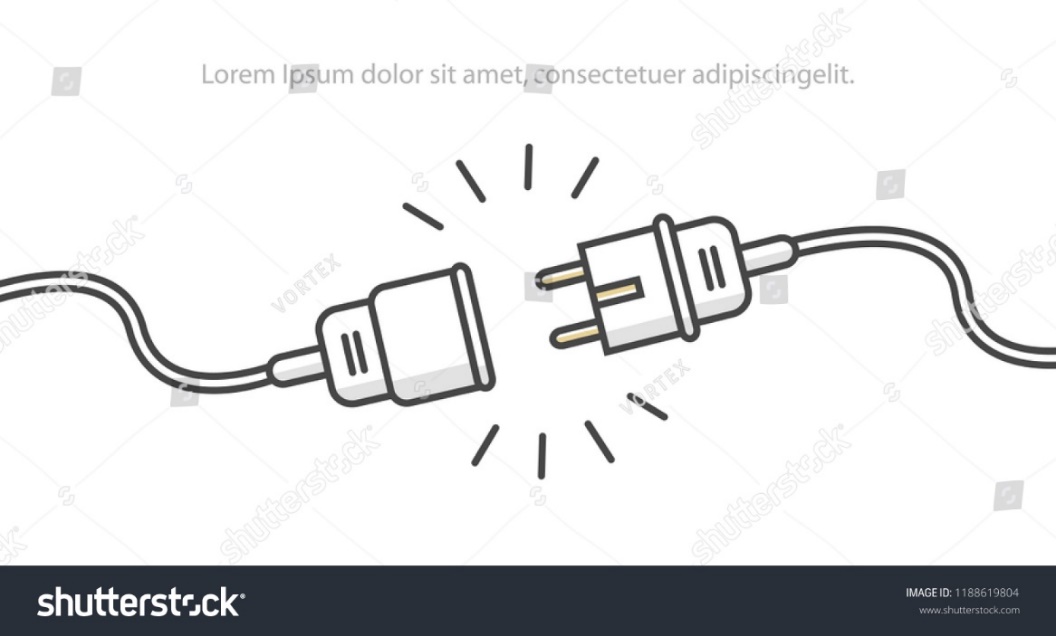 [Speaker Notes: Bild Shutterstock]
Verkabelung - Anforderungen an die Installation
Achten Sie darauf, dass genügend zusätzlicher Platz für die Installation im Verteilerkasten / Sicherungskasten vorhanden ist.
Zusätzliche Leitungsschutzschalter
Ein möglicher zusätzlicher Stromzähler
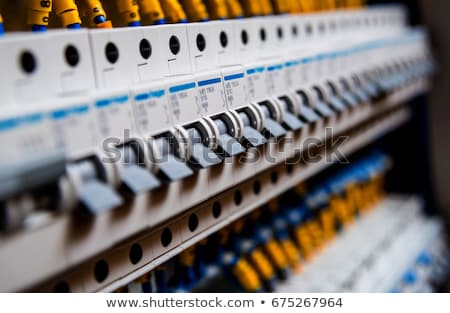 [Speaker Notes: Bild Shutterstock]
Verkabelung
Achten Sie darauf, dass Sie für die Elektroinstallation den richtigen Kabelquerschnitt verwenden.
Die richtige Abmessung ist im Datenblatt der Wärmepumpe angegeben.

Beispiel (Vaillant flexoTHERM Wärmepumpe)

dreiphasiger Wechselstrom (400V)
Erdungskabel
Neutralleiter
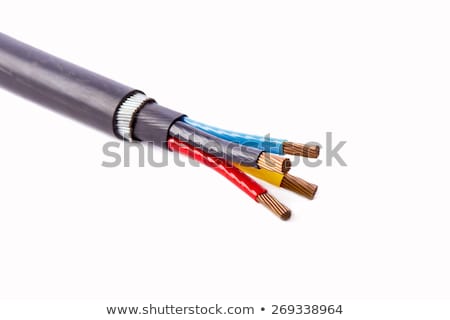 [Speaker Notes: Bild Shutterstock]
Verkabelung
Achten Sie darauf, dass Sie die Verkabelung in der richtigen Phasenlage durchführen.
Andernfalls kann der Kompressor der Wärmepumpe nicht ordnungsgemäß arbeiten. 
Im schlimmsten Fall kann es zu einem schweren Schaden in relativ kurzer Zeit kommen.
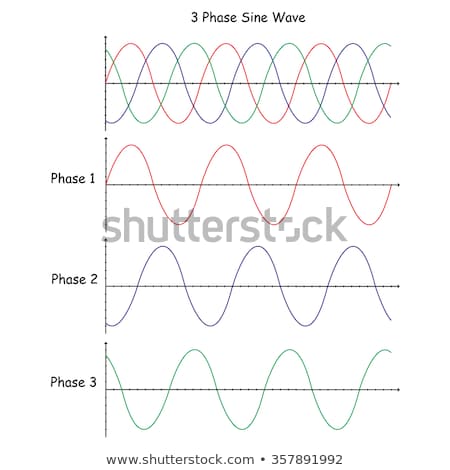 [Speaker Notes: Bild Shutterstock]
Verkabelung
Es kann mehrere optionale Funktionen geben, die verdrahtet werden müssen.
Das Wärmepumpen-Datenblatt gibt Ihnen alle relevanten Informationen. Die optionalen Funktionen können sein:
Durch die Verkabelung des Druckschalters für die Sole  der Schalter kann den Kältemittelkreislauf abschalten.
Ein Thermostat zur Steuerung der Wärme in der Heizungsanlage (z.B. eine Fußbodenheizung).
Ein Temperatursensor für den Warmwasserspeicher
….
Verkabelung - Anforderungen an die Installation
Die Elektroinstallation darf nur von einem Fachmann durchgeführt werden.
Beachten Sie Ihre örtliche Gesetzgebung, wer an der Elektroinstallation arbeiten darf.

	
	Lebensgefahr durch elektrischen Strom!
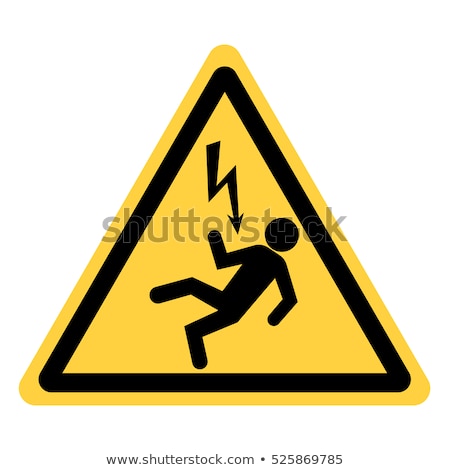 [Speaker Notes: Bild Shutterstock]
Wärmepumpe und Smart Grids
Der steigende Anteil an erneuerbarem Strom führt zu immer mehr Lastschwankungen in der Stromversorgung. 
Die intelligentere Nutzung des elektrischen Stroms wird oft auf den Kontext von "Smart Grids" bezogen.
Das bedeutet den intelligenten Ausgleich der Schwankungen - elektrisch betriebene Wärmepumpen können eine Lösung für intelligente Netze sein.
Smart Grid-fähige Wärmepumpen bieten Kommunikationsmöglichkeiten mit den Stromnetzen, um Interaktionsmöglichkeiten zu schaffen.
Elektrische Energie kann durch eine smart-grid-fähige Wärmepumpe in Wärme umgewandelt werden und diese Energie auf geeignete Weise speichern (als Wärme und nicht als elektrische Energie).
[Speaker Notes: Richtlinien für den Trainer

Diese ppt-Datei ist eine Vorlage, die von den Anbietern der beruflichen Bildung verwendet werden kann, damit sie das Trainingsmaterial vorbereiten können. 

Wir empfehlen 30 bis 40. ppt Folien für eine (1) Stunde des Trainingsprogramms. 

Es gibt 3 vordefinierte Folien, die von Ihnen ausgefüllt werden müssen, mit den Titeln "Modulziele", "Schlussfolgerung", "Ende des Moduls". 

Das Material sollte in einem bearbeitbaren Format gesendet werden. 

Empfohlene Schriftart: Arial
Erforderliche Schriftgröße: 16
Empfohlener Zeilenabstand: 1,5
Die ppt/pptx-Datei sollte eine klare Struktur und definierte Einheiten sowie eindeutige Slide-Titel aufweisen.
ppt/pptx Folieninhalte sollten die vordefinierten Ränder nicht überschreiten.
Bilder, Diagramme usw. sollten mit einer Beschreibung versehen sein.
Wenn Sie Verständnisfragen (Multiple Choice, Multiple Response, True/False, Matching etc.) einbeziehen möchten, um das Verständnis der Theorie zu verbessern, sollten Sie diese in der ppt/pptx-Datei einbinden.
Fragen, die für die Selbsteinschätzung und abschließende Beurteilungsaufgaben verwendet werden, sollten einem vordefinierten Format folgen, das von SQLearn in einer xls-Datei gesendet wird.]
Wärmepumpe und Smart Grids
Interview mit Andreas Bangheri (Heliotherm)
Wärmepumpe und Smart Grids
In Deutschland gibt es ein Label für intelligente Wärmepumpen.








Eine Übersicht über die SG Ready Wärmepumpen: https://www.waermepumpe.de/normen-technik/sg-ready/sg-ready-datenbank/
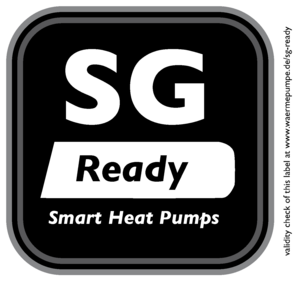 [Speaker Notes: Pictuer: Bundesverband Wärmepumpe]
Wärmepumpe und Smart Grids
Auch wenn die Wärmepumpen bereits "smart grid ready" sind, gibt es noch keine Anwendungen auf dem Markt.

Aber für die Transformation des gesamten Energiesystems, ist die Kopplung der Sektoren eine der Stellschrauben.
Wärmepumpen sind eine effiziente Möglichkeit, das Stromnetz mit der Möglichkeit der Wärmespeicherung in (privaten) Haushalten zu koppeln.
Stromtarif für Wärmepumpen
In Deutschland gibt es unterschiedliche Strompreise für Wärmepumpen.
Was bedeutet das?

Sie erhalten einen Sondertarif für Ihre Wärmepumpe mit niedrigeren Kosten für jeden gelieferten kWh an Strom.
Andererseits benötigen Sie einen zweiten Stromzähler (für den Tarif) mit einer zusätzlichen Grundgebühr.
Darüber hinaus besteht der Stromversorger auf einer täglichen Sperrzeit, in der Regel zwei- bis dreimal 2 Stunden (~ 4-6 Stunden pro Tag), die bei der Dimensionierung der Wärmepumpe berücksichtigt werden muss.
Stromtarif für Wärmepumpen
Beispiel

Sie haben eine Wärmepumpe mit einer Leistung von 10 kW mit einer Jahresarbeitszahl von 4 und 2.000 Volllaststunden pro Jahr installiert. In Summe benötigen Sie 8.000 kWh Strom pro Jahr.

Normaler Tarif: 25 Cent / kWh  2000 €/a

Sonderwärmepumpentarif: 20 Cent / kWh + 120 €/eine Grundgebühr  1720 €/a
Stromtarif für Wärmepumpen
Ist ein spezieller Wärmepumpentarif rentabel?
[Speaker Notes: Bild: HS BO]
Stromtarif für Wärmepumpen
Stromtarif für Wärmepumpen

Erwägen Sie, die Heizlast der Wärmepumpe anzupassen (siehe unit xxyyyy).

Tägliche Sperrzeit 			 Faktor für die Heizlast
2*2h = 4h		24h/(24h-4h) = 24/20 	= 1,2

3*2h = 6h		24h/(24h-6h) = 24/18 	= 1,34
Stromtarif für Wärmepumpen
Beispiel

Die Heizlast Ihres Gebäudes beträgt 10 kW. 
Aber Sie nutzen einen speziellen Wärmepumpentarif mit einer täglichen Sperrzeit von dreimal 2 Stunden, also etwa 6 Stunden.
Um die richtige Heizlast für Ihre Wärmepumpe auszuwählen, müssen Sie die Heizlast Ihres Gebäudes mit dem Faktor für die Sperrzeiten multiplizieren (6 h tägliche Ruhezeit).

10 kW * 1,34  13,4 kW - Die Heizlast Ihrer Wärmepumpe sollte 13,4 kW betragen.
Wärmepumpe und PV
Es scheint eine gute Idee zu sein, eine Wärmepumpe mit einem Photovoltaik-Solarsystem zu kombinieren.
Die Wärmepumpe benötigt zum Betrieb Strom, der (teilweise) durch ein PV-Solarsystem bereitgestellt werden kann. So können Sie erneuerbare elektrische Energie (PV) mit erneuerbarer Wärme (Erdwärmepumpe) kombinieren.
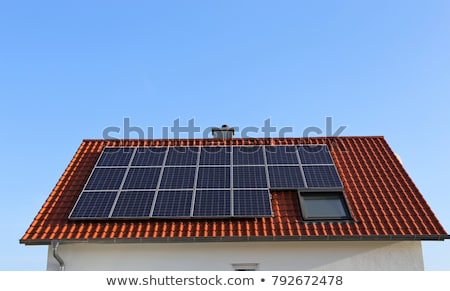 [Speaker Notes: Bild: Shutterstock]
Wärmepumpe und PV
Während der Präsenzphase in diesem Kurs wird besprochen: 

Ein kombiniertes PV/Wärmepumpensystem.
Option eines Akkus / der Speicherung.
Flächenbedarf (auf dem Dach) für die PV-Module, die finanziellen Aspekte der Anlage und die Höhe des elektrischen Deckungsanteils durch die PV-Anlage.

Für einen ersten Eindruck sehen Sie hier nach.
https://www.greensquare.co.uk/blog/2017/8/4/solar-pv-and-heat-pump-combination-does-it-work
[Speaker Notes: German https://broschueren.nordrheinwestfalendirekt.de/herunterladen/der/datei/leitfaden-wp-pv-final-2016-pdf/von/leitfaden-waermepumpe-kombination-von-waermepumpe-und-photovoltaik/vom/energieagentur/2110]
Fazit
Sie haben nun das Modul "Elektrik" abgeschlossen und Sie:

kennen alle elektrischen Teile des Systems und wie man sie bedient.
wissen, was bei der Sicherheit und Wirksamkeit zu beachten ist.
sind in der Lage, die elektrischen Teile zu verkabeln.
können Fehlfunktionen beurteilen und Probleme lösen.
Ende der Einheit
2.4 Elektrik